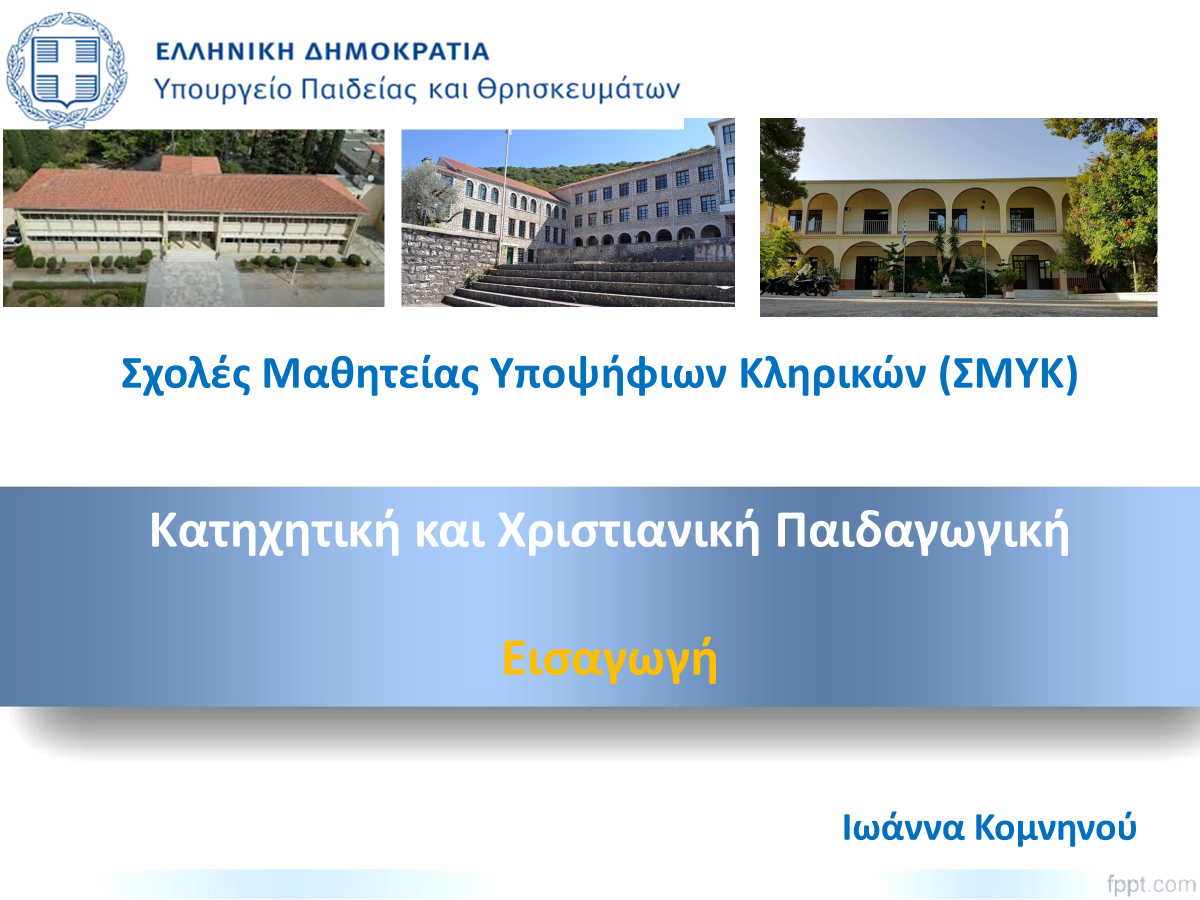 Εισαγωγή
Α. Βασικοί χαρακτήρες της Κατήχησης και Χριστιανικής Αγωγής

Β. Εσφαλμένες μορφές Κατήχησης και Χριστιανικής Αγωγής 

Γ. Σχετικισμός Ορθόδοξης πίστης και ζωής, Κατήχηση και Χριστιανική Αγωγή

Δ. Βασικά συγγράμματα της Κατηχητικής και Χριστιανικής Παιδαγωγικής στην Ελλάδα

Ε. Σκοποί και Διαίρεση της Κατηχητικής της Χριστιανικής Παιδαγωγικής
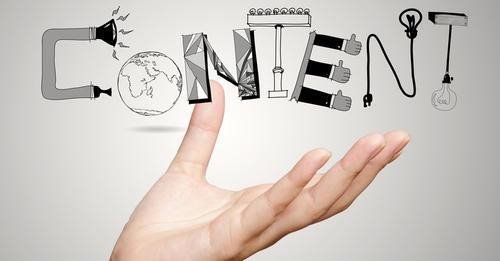 Α) Βασικοί χαρακτήρες της Κατήχησης και Χριστιανικής Αγωγής
Λόγοι που επιτάσσουν την ανάγκη οριοθέτησης των χαρακτήρων μιας Κατηχητικής και Χριστιανοπαιδαγωγικής διακονίας ανταποκρινόμενοι στη διδασκαλία της Εκκλησίας
Α) Βασικοί χαρακτήρες της Κατήχησης και Χριστιανικής Αγωγής
.
Α) Βασικοί χαρακτήρες της Κατήχησης και Χριστιανικής Αγωγής
1. Ανθρωποκεντρικός χαρακτήρας

2. Θεανθρωποκεντρικός- Χριστοκεντρικός χαρακτήρας

3. Εκκλησιοκεντρικός χαρακτήρας

4. Σωτηριοκεντρικός χαρακτήρας
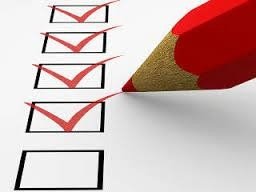 Α) Βασικοί χαρακτήρες της Κατήχησης και Χριστιανικής Αγωγής
Ανθρωποκεντρικός χαρακτήρας 

Η αγωγή σχετίζεται άμεσα με φιλοσοφίες. 

Κάθε φιλοσοφία εκφράζεται με διαφορετικό τρόπο για τον άνθρωπο. 

Έτσι η έννοια της αγωγής και κάθε παιδευτικής ενέργειας και διακονίας εξαρτάται από:

την έννοια της ανθρώπινης ζωής 

τον σκοπό και 

τον προορισμό της
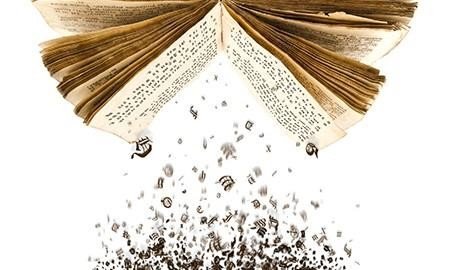 Α) Βασικοί χαρακτήρες της Κατήχησης και Χριστιανικής Αγωγής
Ανθρωποκεντρικός χαρακτήρας


Η αγωγή και κάθε άλλη διακονία και παιδευτική ενέργεια πραγματοποιείται ως κοινωνικό γεγονός :

Άμεσα με την επικοινωνία μεταξύ των ανθρώπων 

έμμεσα με αντικείμενα ή άλλους παράγοντες της κοινωνίας
Α) Βασικοί χαρακτήρες της Κατήχησης και Χριστιανικής Αγωγής
Ο πρωταρχικός χαρακτήρας της αγωγής και κάθε άλλης εκπαιδευτικής ενέργειας και διακονίας είναι ανθρωποκεντρικός.

Ως προς την αγωγή προβάλλουν τα ακόλουθα ερωτήματα :

Τι είναι ο άνθρωπος;

Τι είναι η ανθρώπινη ύπαρξη;

Ποια η ποιότητα και η ασύγκριτη αξία του; 

Ποιος ο βαθμός προβολής από το σχολείο και άλλους παιδευτικούς θεσμούς της  ανθρώπινης αξίας ως μοναδικής;
Α) Βασικοί χαρακτήρες της Κατήχησης και Χριστιανικής Αγωγής
2. Ο Θεανθρωποκεντρικός - Χριστοκεντρικός χαρακτήρας

Θεανθρωποκεντρικός προσανατολισμός
ο Απ. Παύλος προτρέπει να γίνουμε Χριστοειδείς:

να αποκτήσουμε «νουν Χριστού» (Α΄ Κολ. 2,16) «άχρις ου μορφωθεί Χριστός» μέσα μας (Γαλ. 4,19)

«Θεμέλιον ουδείς δύναται θείναι παρά τον κείμενο, ος εστιν Ιησούς Χριστός» (Α΄ Κολ. 3,12)

Η Παιδεία και ειδικότερα η αγωγή βασίζεται σε θεανθρώπινη βάση και πηγάζει από τη διδασκαλία περί καινού ανθρώπου.
Α) Βασικοί χαρακτήρες της Κατήχησης και Χριστιανικής Αγωγής
2. Ο Θεανθρωποκεντρικός - Χριστοκεντρικός χαρακτήρας

Η χριστιανική διδασκαλία επικεντρώνεται στο πρόσωπο του Χριστού 

Γρηγόριος ο Θεολόγος (PG 35, 397):
«ως Χριστός, επεί και Χριστός ως ημείς γενώμεθα θεοί δ’ αυτού, επειδή κακείνος δι’  ημάς άνθρωπος» 

κεντρικό σημείο αναφοράς του Χριστιανισμού είναι ο Θεάνθρωπος Χριστός => Θεανθρωποκεντρικός και όχι θεοκεντρικός χαρακτήρας

ειδοποιός διαφορά μεταξύ Εκκλησίας και θρησκείας

ο χριστιανισμός δεν ταυτίζεται με τη θρησκεία
Α) Βασικοί χαρακτήρες της Κατήχησης και Χριστιανικής Αγωγής
3. Ο εκκλησιοκεντρικός χαρακτήρας

Εκκλησία:
τόπος συνάντησης θεού και ανθρώπων, 
πραγμάτωση σκοπών της ανθρώπινης ύπαρξης

Απ. Παύλος: "τα πάντα δι' αυτού και εις αυτόν έκτισται και αυτός εστι προ πάντων και τα πάντα εν αυτώ συνέστηκε και αυτός εστίν η Κεφαλή του σώματος της Εκκλησίας" (Κολ. 1, 16-18)
Α) Βασικοί χαρακτήρες της Κατήχησης και Χριστιανικής Αγωγής
3. Ο εκκλησιοκεντρικός χαρακτήρας

Ο άνθρωπος έχει ανάγκη της Θείας παιδαγωγίας, γιατί μέσω αυτής έχει κατά χάρη τη δυνατότητα ανακαίνισης, μεταμόρφωσης, τελείωσης και θέωσης. 

Ο εκκλησιοκεντρικός χαρακτήρας στηρίζεται στο: 

α) δίπολο: πρόσωπο και κοινότητα 
    (άνθρωπος= κοινωνική- κοινοτική οντότητα)

β) τρίπτυχο: Λατρεία (επίκεντρο η Θεία Ευχαριστία)  
                      Διδασκαλία
                     Άσκηση (μετάνοια, συγχώρεση, αυτοκένωση, προσευχή,..)

Η Εκκλησία προβάλλει ως πρότυπα τον Χριστό και τους Αγίους:
"Μιμηταί μου γίγνεσθε, καθώς καγώ Χριστού" (Α΄ Κορ. 11,1)
Α) Βασικοί χαρακτήρες της Κατήχησης και Χριστιανικής Αγωγής
4) Σωτηριοκεντρικός χαρακτήρας
Εκκλησία = Σώμα Χριστού => Θεανθρωπότητα=Εκκλησία=Σωτηρία (ταυτόσημες έννοιες)
Α) Βασικοί χαρακτήρες της Κατήχησης και Χριστιανικής Αγωγής
4) Σωτηριοκεντρικός χαρακτήρας

Σωτηρία είναι η ζωή εν τη Εκκλησία, δηλαδή εν τω Θεανθρώπω, εν Αγία Τριάδι (Ι. Πόποβιτς, 1987,174)

Ο Θεάνθρωπος Χριστός είναι ο μοναδικός Σωτήρας (Πρ. 4,12)
Α) Βασικοί χαρακτήρες της Κατήχησης και Χριστιανικής Αγωγής
Ειδοποιός διαφορά κάθε άλλης παιδείας και αγωγής από την Ορθόδοξη Χριστιανική αγωγή είναι η ανακαίνιση:

σύνδεση βιολογικής γέννησης με πνευματική αναγέννηση
σύνδεση βιολογικής νεότητας με πνευματική νεότητα

Η Εκκλησία αγκαλιάζει ολόκληρο τον κόσμο.

Το "ζην εν Χριστώ" οριοθετεί το διδακτικό έργο της εκκλησίας.

Η θεωρητική κατάρτιση δεν επαρκεί να βοηθήσει παιδιά, νέους και ενήλικες να απαλλαγούν από τον εγωκεντρισμό τους (πνευματικός θάνατος) και να ενταχθούν στην ενότητα του μυστηρίου της Θείας Ευχαριστίας, στη μυστηριακή και λατρευτική ζωή (πνευματική αναγέννηση).
Β) Εσφαλμένες μορφές Κατήχησης και Χριστιανικής Αγωγής
Η έλλειψη συνέπειας των φορέων της κατήχησης και χριστιανικής αγωγής
Β) Νοσηρές μορφές Κατήχησης και Χριστιανικής Αγωγής
2. Η "βίαιη συνάντηση με το Θεό" και η "φίμωση"

Υπεύθυνοι με τάσεις αυθεντίας επιβάλλουν προσωπικές απόψεις ως τις μόνες αληθινές, στις οποίες οι νέοι είναι υποχρεωμένοι να σιωπούν.

Οι σύγχρονοι νέοι δεν δέχονται αβασάνιστα ό,τι τους υποχρεώνουν ==> διαρρηγνύεται η σχέση με την εκκλησία και δηλητηριάζεται η γνήσια εκκλησιαστική ζωή τους.

Η Εκκλησία δεν καταργεί την ανθρώπινη πρωτοβουλία και δεν επιβάλλει υποταγή.
Πρώτος ο χριστός εναντιώθηκε στις τάσεις επιβολής.

Αρρωστημένη κατηχητική και χριστιανική παιδαγωγική προσπάθεια δημιουργεί για την εκκλησία μουσειακή εικόνα, ενεργή στο παρελθόν, ανενεργή στο παρόν.
Β) Νοσηρές μορφές Κατήχησης και Χριστιανικής Αγωγής
Συχνά οι αδυναμίες όσων ασχολούνται με τη χριστιανοπαιδαγωγική αγωγή και την εκκλησιαστική διακονία αποκαλύπτονται με τη συμπεριφορά των νέων.
Γ. Σχετικισμός Ορθόδοξης πίστης και ζωής, Κατήχηση και Χριστιανική αγωγή
Ο πνευματικός και πολιτισμικός πλούτος της Ορθόδοξης χριστιανικής  παράδοσης και ζωής δέχεται σοβαρές επιθέσεις από εκείνους που επιδιώκουν να εξαλείψουν κάθε αντίσταση και να επιβάλουν έναν αλλοιωμένο τρόπο ζωής. 

Η σχετικοποίηση της Ορθόδοξης πίστης και ζωής προκαλεί σημαντική δυσαρμονία μέσα στην εκπαιδευτική διαδικασία.

Οι τάσεις για ομογενοποίηση των κοινωνιών, που προκύπτουν μέσα από την παγκοσμιοποίηση, προκαλούν έντονες αντιδράσεις. 

Αυτές εκδηλώνονται μέσα από την αυξανόμενη συνειδητοποίηση των πολιτισμών για τις πολιτισμικές τους ιδιαιτερότητες, οι οποίες αποτελούν τον πυρήνα της ταυτότητάς τους.
Γ. Σχετικισμός ορθόδοξης πίστης και ζωής, Κατήχηση και Χριστιανική αγωγή
Τάσεις που αποπροσανατολίζουν το έργο της Κατήχησης και Χριστιανικής αγωγής

Στη σύγχρονη πλουραλιστική κοινωνία, η Κατήχηση και η Χριστιανική αγωγή χρειάζεται να ανανεωθούν και να προσαρμοστούν στις νέες κοινωνικές προκλήσεις.

ο εκσυγχρονισμός και οι κοινωνικές αλλαγές θα επανεκτιμηθούν ως μέσα στην υπηρεσία του ανθρώπου και όχι ως επιβολές απρόσωπων δυνάμεων (πιέσεις παγκοσμιοποίησης, αξιακό σχετικισμό, απρόσωπα συμφέροντα).
Γ. Σχετικισμός Ορθόδοξης πίστης και ζωής, Κατήχηση και Χριστιανική αγωγή
Το Κατηχητικό και Χριστιανοπαιδαγωγικό έργο συμβάλλει ουσιαστικά στη βελτίωση της παιδείας και ειδικότερα της αγωγής, καθώς και σε κάθε μορφή εκπαιδευτικής διακονίας.

 Δεν περιορίζεται στη μετάδοση θεωρητικών θρησκευτικών γνώσεων, αλλά στοχεύει κυρίως στο να βοηθήσει τους ανθρώπους να προσανατολιστούν σωστά μέσα στις προκλήσεις της σύγχρονης κοινωνίας.

Μέσα από αυτή τη διαδικασία, ο άνθρωπος ενδυναμώνεται σταδιακά, καθώς εντάσσεται στη διαρκώς μεταβαλλόμενη κοινωνία, της οποίας καλείται να αποτελέσει ενεργό και λειτουργικό μέλος. 

Έτσι, μπορεί να αποκτήσει πραγματική ελευθερία, αποφεύγοντας την παθητική προσαρμογή. Όσο περισσότερο καλλιεργείται, τόσο καλύτερα ανταποκρίνεται στις απαιτήσεις του συνεχώς μεταβαλλόμενου κόσμου.
Γ. Σχετικισμός Ορθόδοξης πίστης και ζωής, Κατήχηση και Χριστιανική αγωγή
2. Ανάγκη αντιμετώπισης και διερεύνησης εκπαιδευτικών παραμορφωτικών τάσεων από την Κατηχητική και Χριστιανική παιδαγωγική

Η Κατηχητική και Χριστιανική παιδαγωγική που υπηρετούν την πορεία τελείωσης του ανθρώπου, οφείλουν να διερευνήσουν της εκπαιδευτικές παραμορφωτικές τάσεις που ενισχύουν την αλλοτρίωσή του.

Ο σύγχρονος θεολογικός προβληματισμός, η Παιδαγωγική και η Ψυχολογία καλούνται να ερευνήσουν με βάση το πνεύμα της εν Χριστώ ελευθερίας τα κοινωνικά δεδομένα και τις καταστάσεις που υποδουλώνουν τον άνθρωπο και του δημιουργούν αισθήματα ενοχής, κενότητα, απομόνωση, αποξένωση από τους άλλους.
Δ. Βασικά συγγράμματα της Κατηχητικής και Χριστιανικής Παιδαγωγικής στην Ελλάδα
Κ. Στρατιώτου, Κατηχητική, Θεσσαλονίκη, 1929.

Π. Τρεμπέλα, Κατηχητική ή Ιστορία και Θεωρία της κατηχήσεως, Εκδ. Ζωή, Αθήναι, 1931.

Ε. Θεοδώρου, Μαθήματα Κατηχητικής ή Χριστιανικής Παιδαγωγικής, Αθήναι,  1991.

Κ. Γρηγοριάδη, Σχεδίασμα Ορθοδόξου Κατηχήσεως (υπαρξιακή προσέγγιση στην εν Χριστώ μόρφωση), χ.ε., Αθήνα, 2002.

Κ. Φράγκου, Εισαγωγή στην  Κατηχητική και Χριστιανική Παιδαγωγική, τ. Α΄, εκδ. Αδελφών Κυριακίδη, Θεσσαλονίκη, 2005.

.
Ε.  Σκοποί και Διαίρεση της Κατηχητικής της Χριστιανικής παιδαγωγικής
Σκοποί της Κατηχητικής της Χριστιανικής παιδαγωγικής:

να εισαγάγει όσους ασχολούνται με αυτόν τον επιστημονικό τομέα στις βασικές επιμέρους γνωστικές του περιοχές. 

η κριτική παρουσίαση και αξιολόγηση των κύριων επιστημονικών συμπερασμάτων και προβλημάτων του κλάδου.
Ε. Σκοποί και Διαίρεση της Κατηχητικής της Χριστιανικής παιδαγωγικής
Διαίρεση της Κατηχητικής της Χριστιανικής παιδαγωγικής

Η κατηχητική και χριστιανική παιδαγωγική ως επιστημονικός κλάδος, οι σταθμοί στην παιδαγωγική σκέψη και πράξη και οι μέθοδοι έρευνάς της.

     Κύρια επιστημονικά κριτήρια της επιστήμης της     Κατηχητικής και Χριστιανικής παιδαγωγικής.

2. Χριστιανοπαιδαγωγική θεωρία και πράξη στην παιδική και εφηβική ηλικία.

      Η συμβολή της στην οικοδόμηση του χριστιανικού ήθους από τα παιδιά και τους εφήβους.
Ε. Σκοποί και Διαίρεση της Κατηχητικής της Χριστιανικής παιδαγωγικής
Διαίρεση της Κατηχητικής της Χριστιανικής παιδαγωγικής​

3. Κατηχητική θεωρία και πράξη στους ενήλικες

Αφορά κατήχηση πιστών κάθε ηλικίας.

Η μυστηριακή κατήχηση που ακολουθεί το βάπτισμα εκτείνεται σε ολόκληρη τη ζωή κάθε μέλους της Εκκλησίας. 

Πολλοί Ορθόδοξοι χριστιανοί είναι ουσιαστικά ακατήχητοι.

Άλλοι, κυρίως πρόσφυγες, θεωρούν το βάπτισμα απαραίτητο για την ένταξή τους στη χώρα υποδοχής.

Άλλοι για ιδιοτελείς λόγους, δέχονται το βάπτισμα χωρίς καμία κατήχηση, κάτι που αποτελεί σοβαρή κατάχρηση του μυστηρίου.
Ε. Σκοποί και Διαίρεση της Κατηχητικής της Χριστιανικής παιδαγωγικής
Διαίρεση της Κατηχητικής της Χριστιανικής παιδαγωγικής 

Υπάρχουν και εκείνοι που, αν και βρίσκονται εκτός Εκκλησίας, αναζητούν με ειλικρίνεια την αλήθεια και τη σωτηρία, ψάχνοντας αυθεντικούς πνευματικούς οδηγούς. 

Σε όλες αυτές τις περιπτώσεις, το έργο της κατήχησης, όσο δύσκολο κι αν είναι, θεωρείται από την Εκκλησία εξαιρετικά σημαντικό και απολύτως αναγκαίο. 

Αντιστεκόμενη στις διάφορες πνευματικές τάσεις της εποχής, η Εκκλησία καλεί όλους να γνωρίσουν τον σωτήριο λόγο του Θεού και να συμμετάσχουν στη μυστηριακή ζωή της Ορθοδοξίας.
Ευχαριστώ!
Ερωτήσεις;